EPIA Monthly ReportJuly 2023Ages 0-17
Number of Referrals in Period: 70
8/16/2023
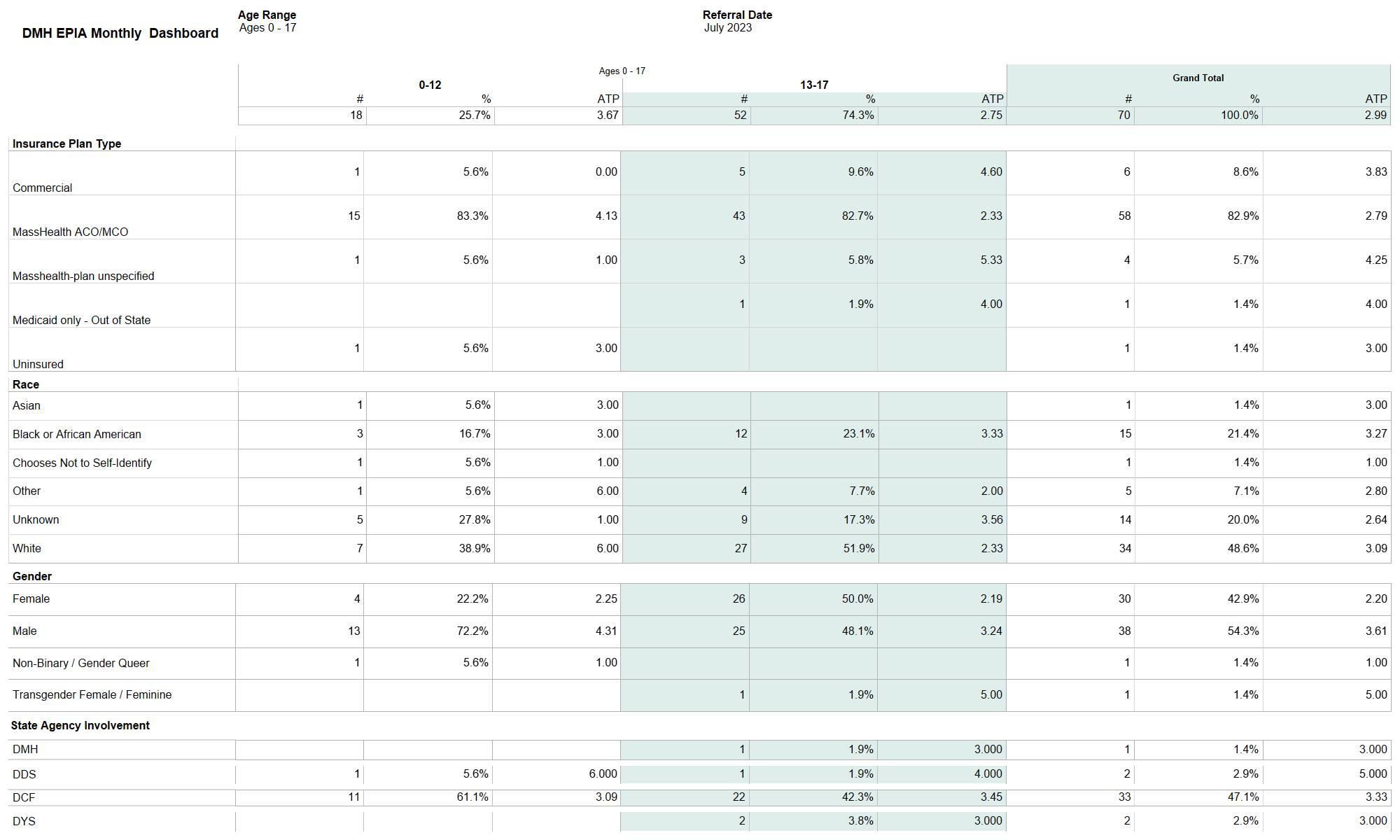 8/16/2023
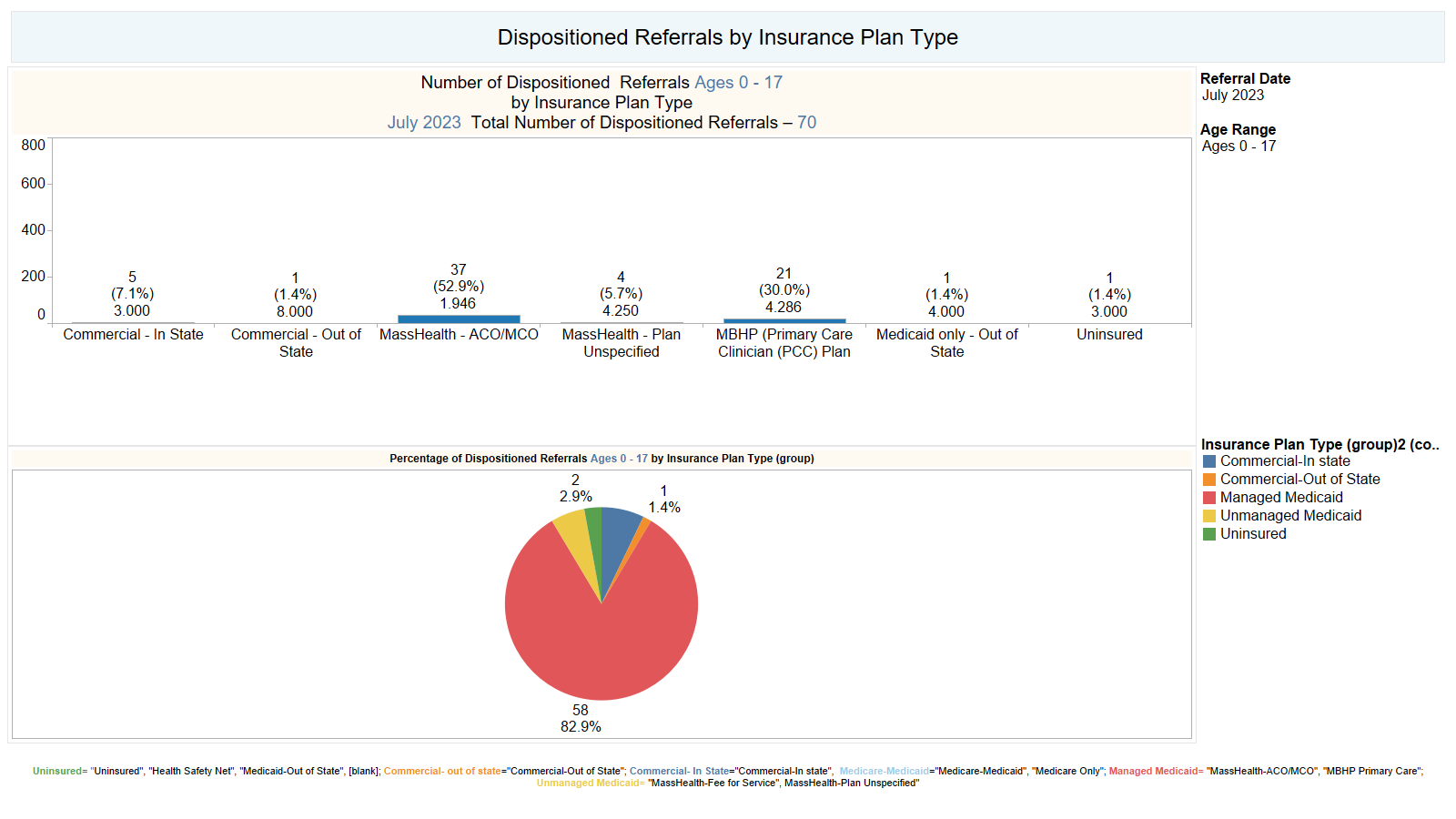 8/16/2023
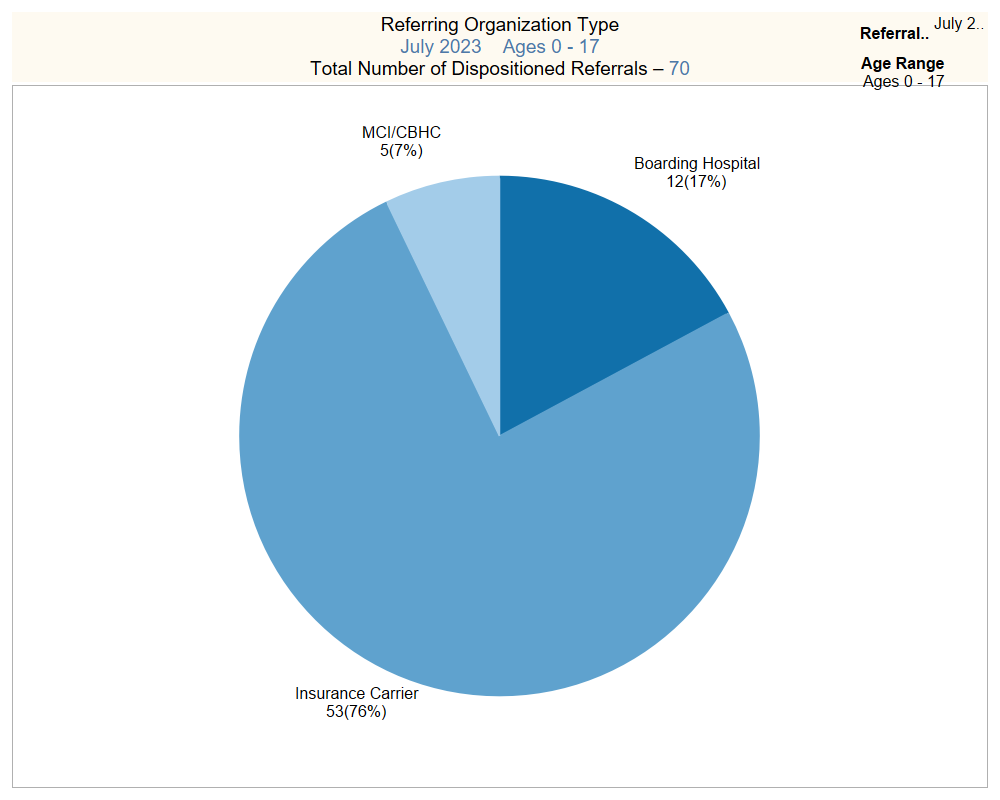 8/16/2023
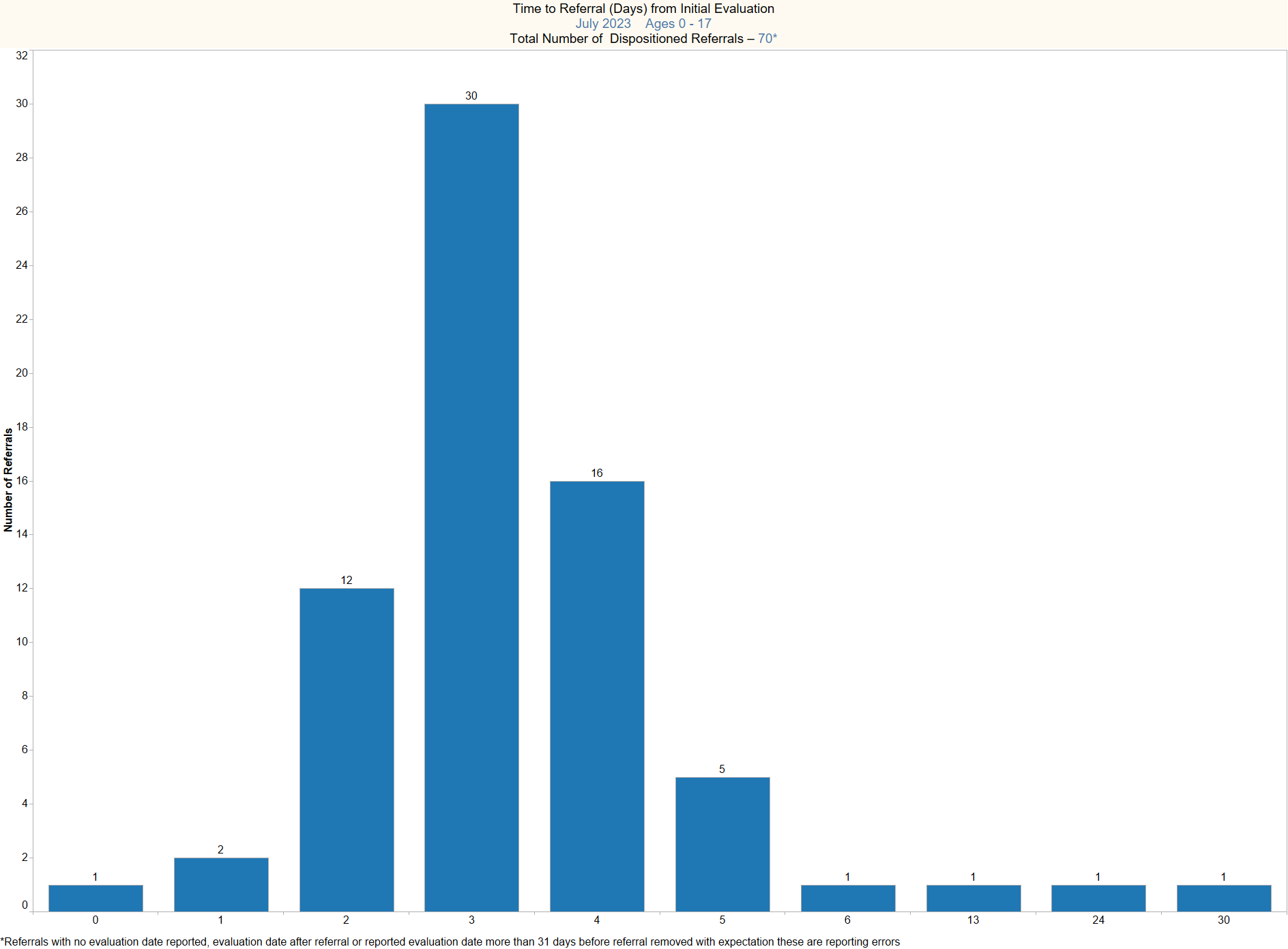 8/16/2023
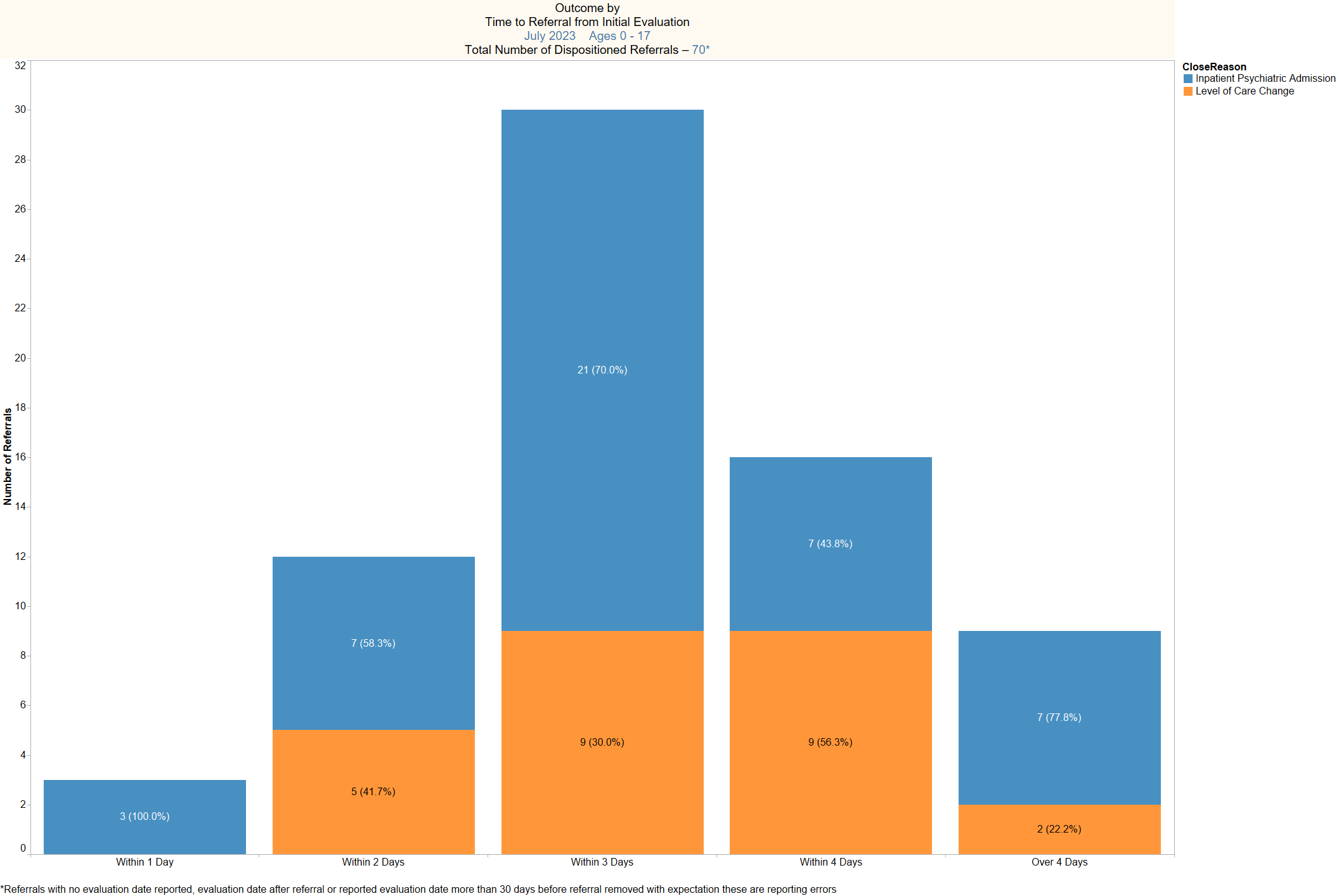 8/16/2023
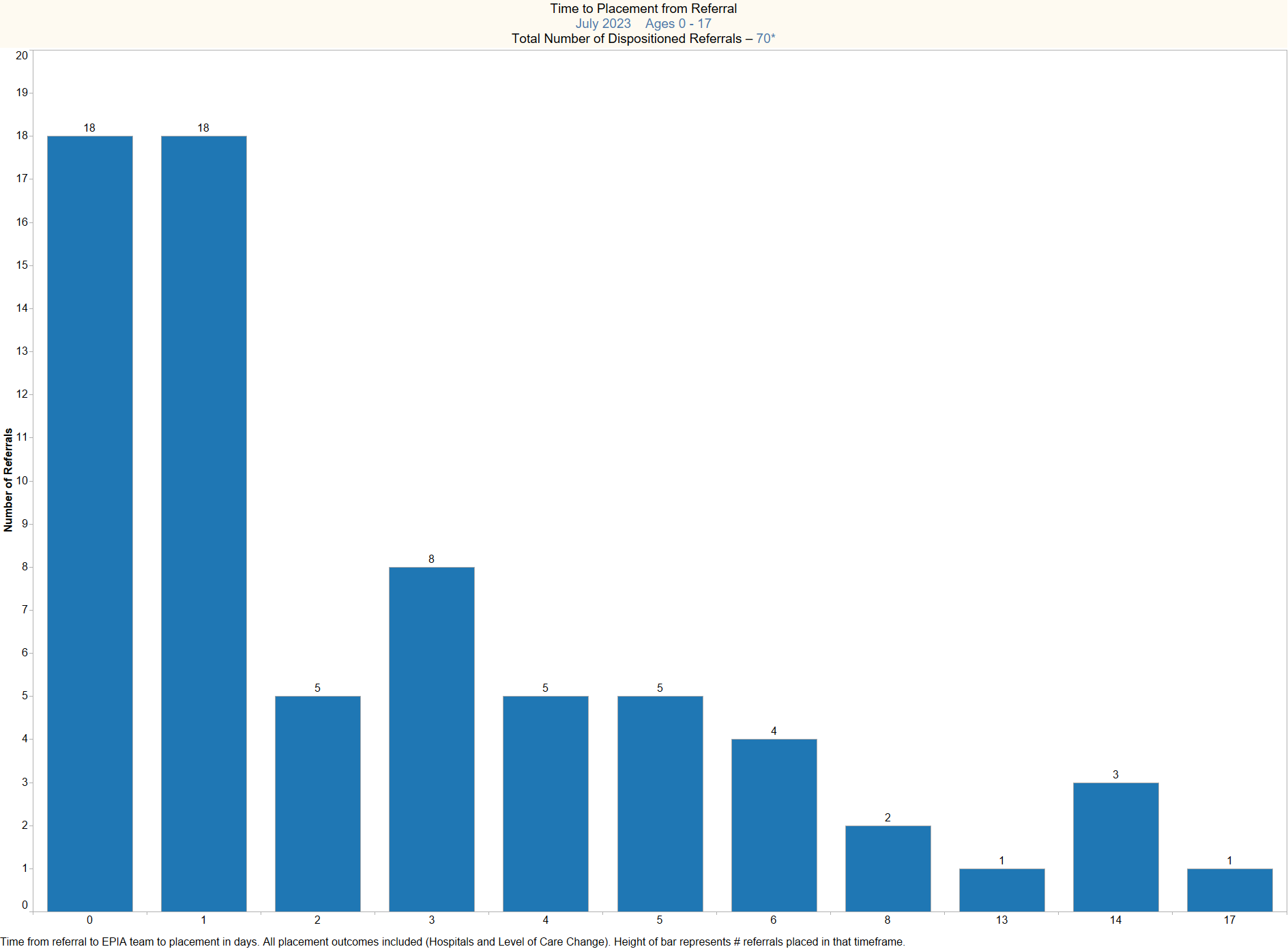 8/16/2023
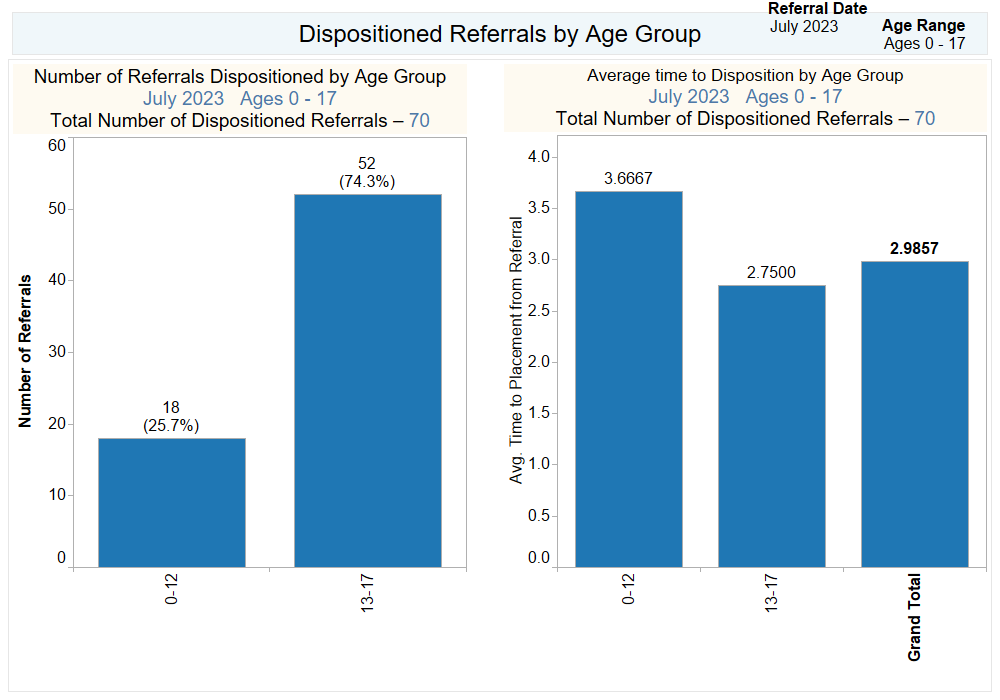 8/16/2023
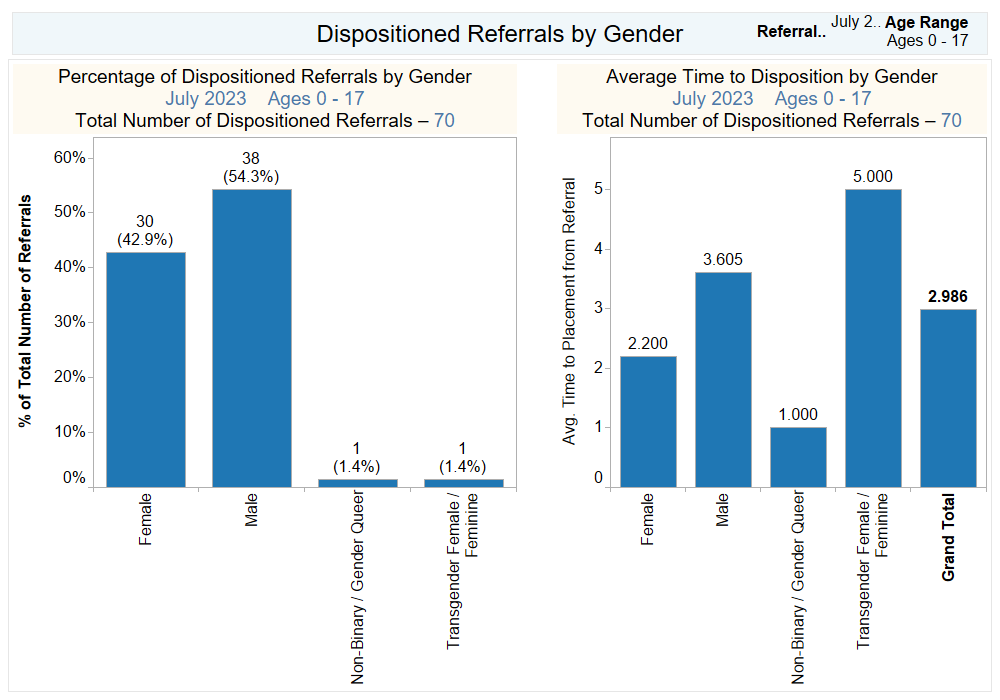 8/16/2023
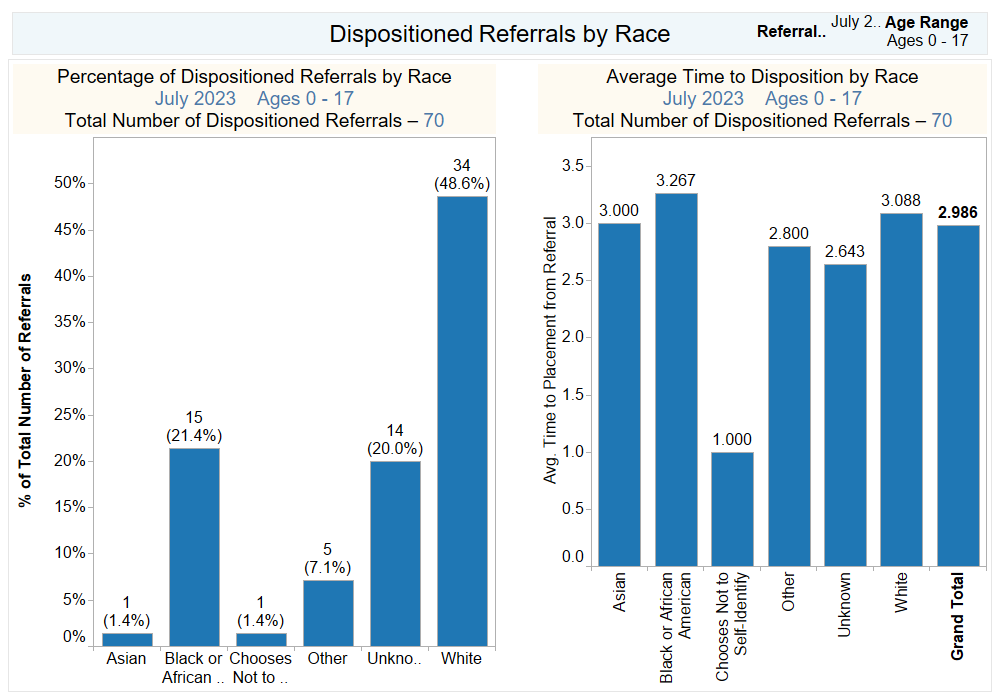 8/16/2023
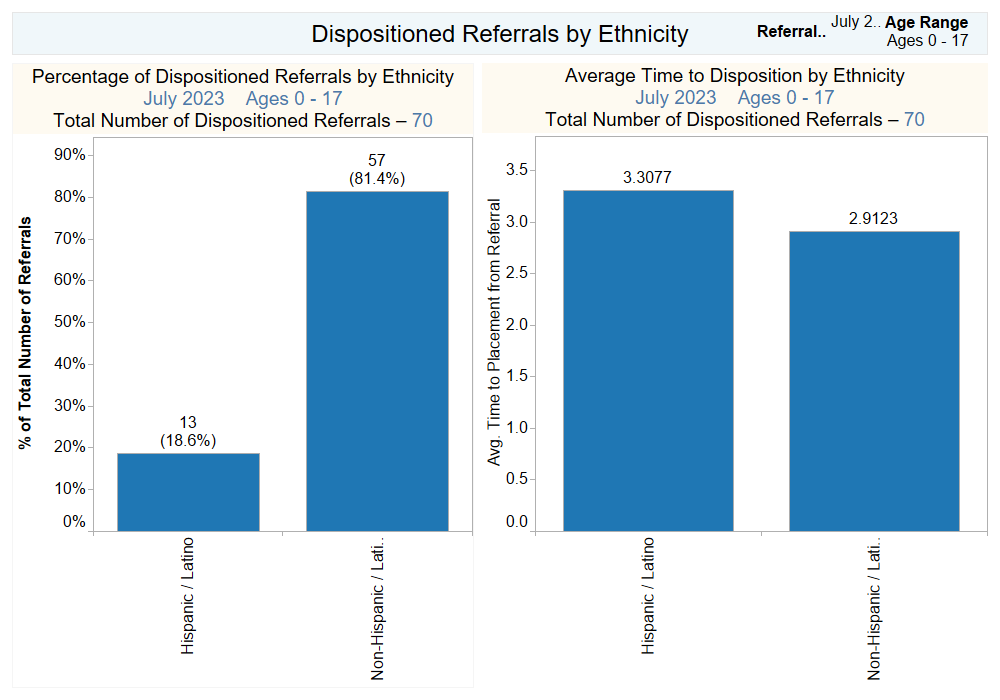 8/16/2023
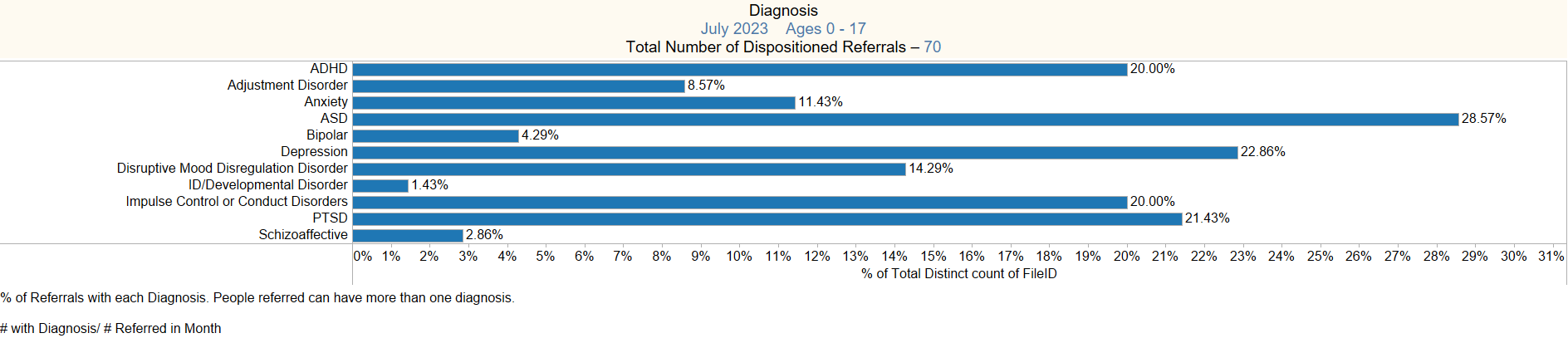 8/16/2023
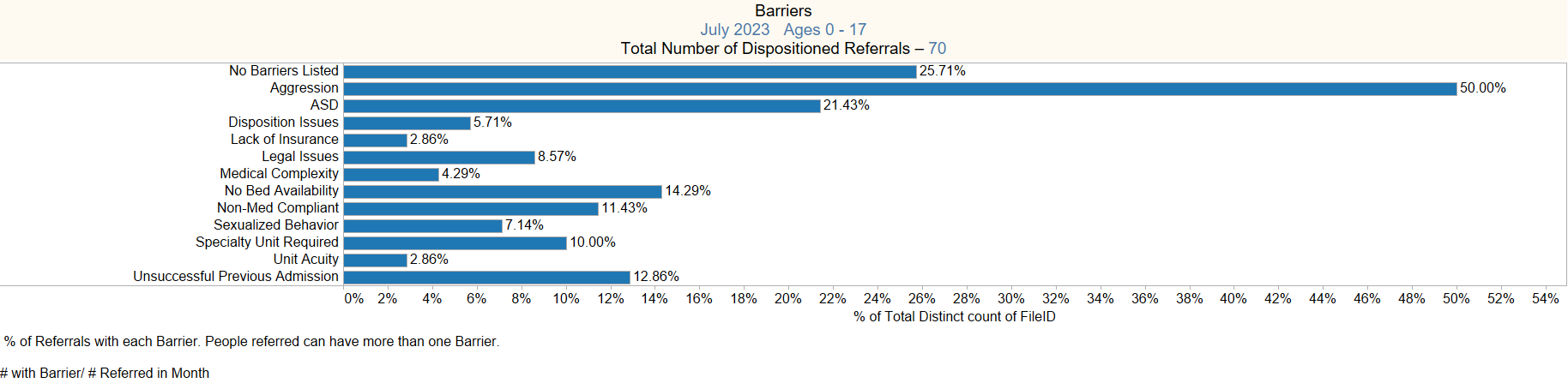 8/16/2023
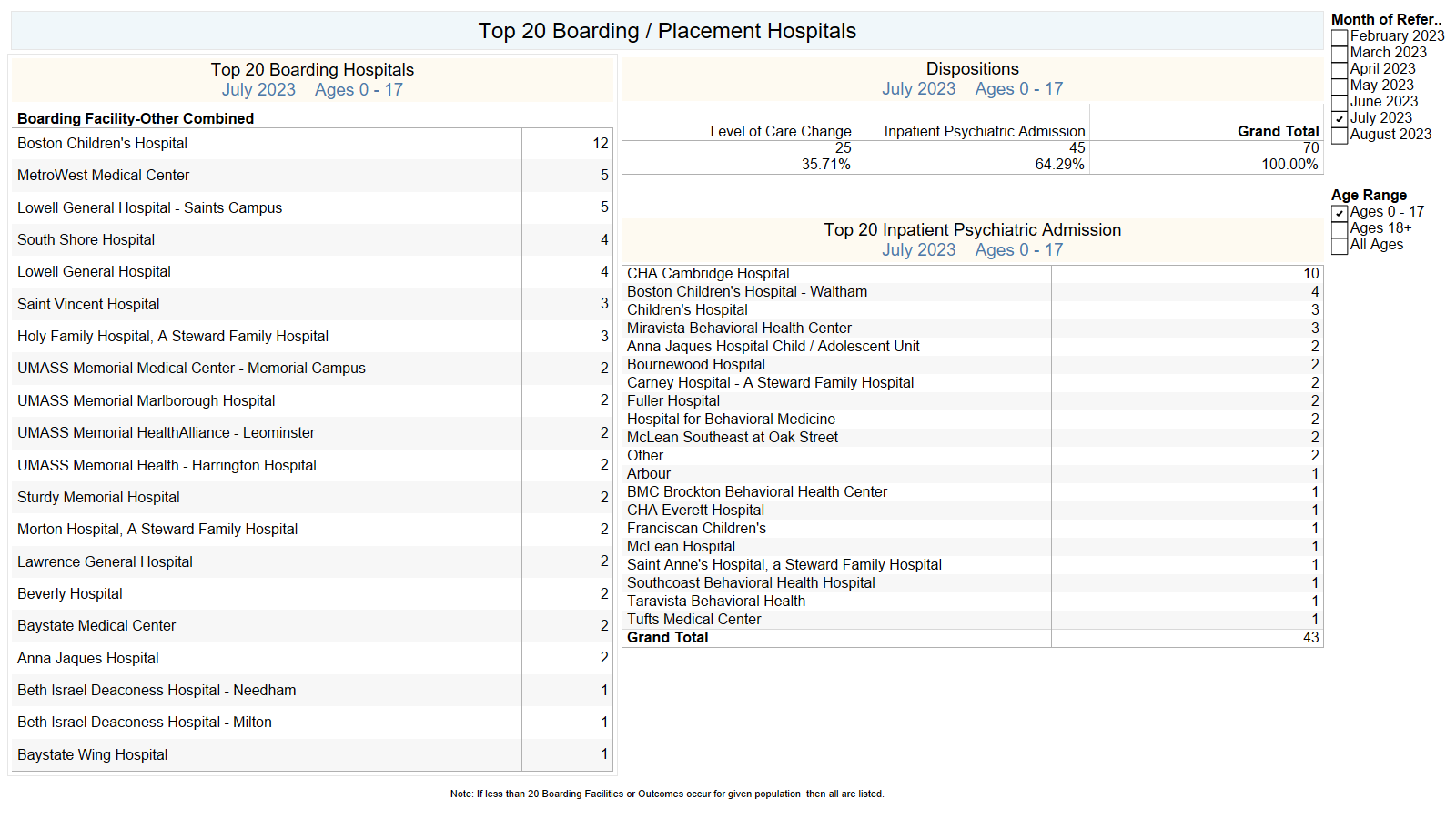 8/16/2023
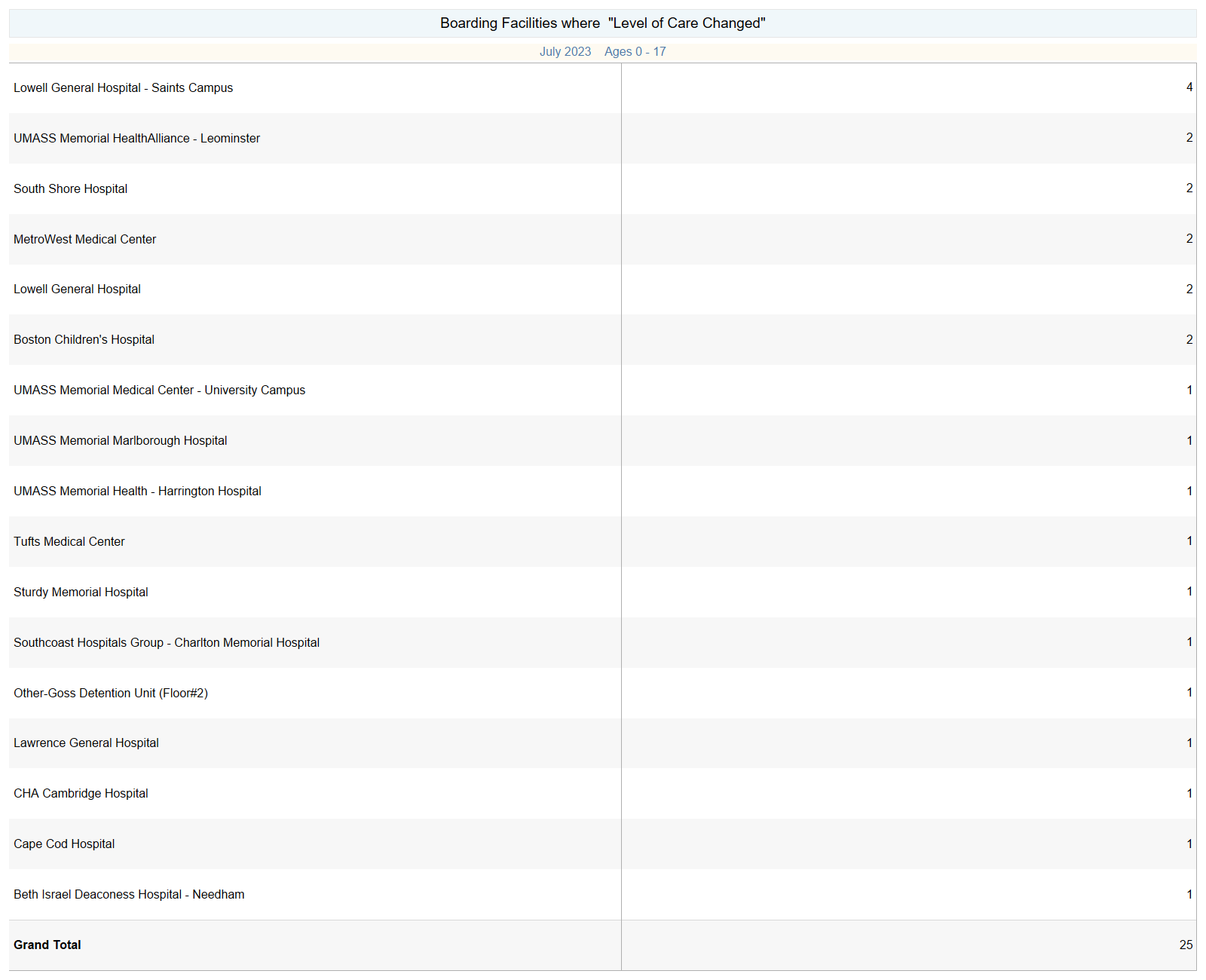 8/16/2023
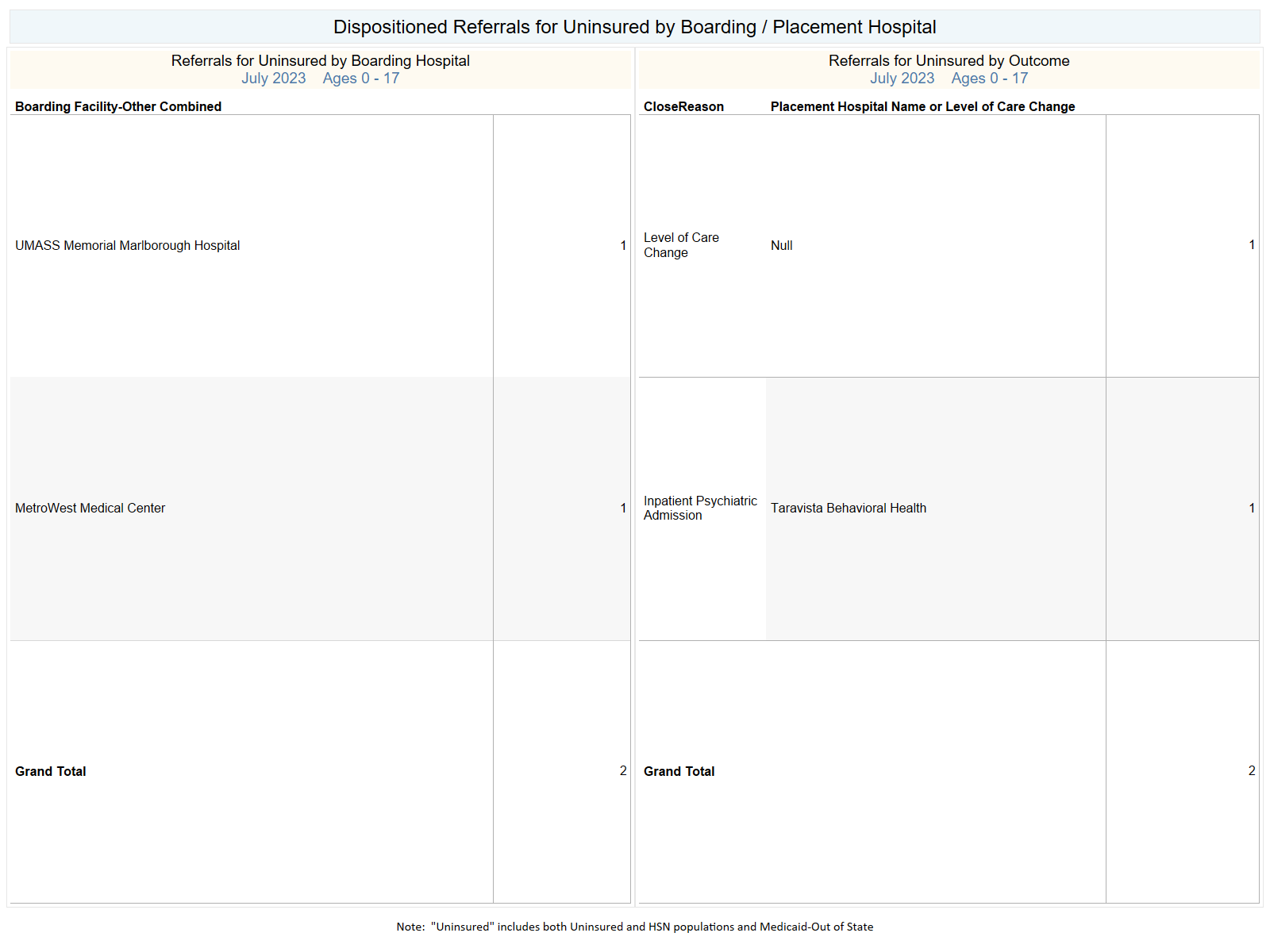 8/16/2023